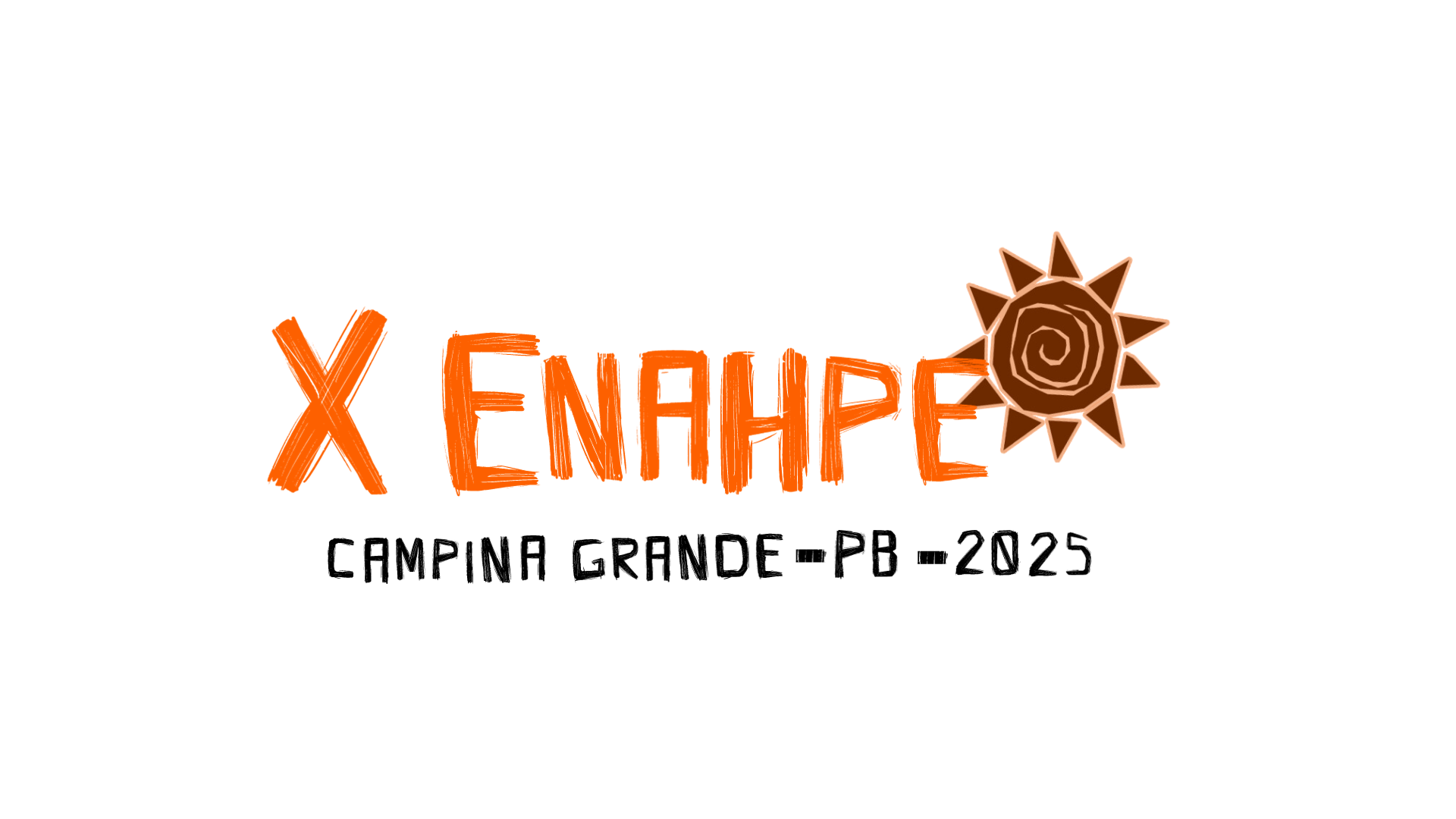 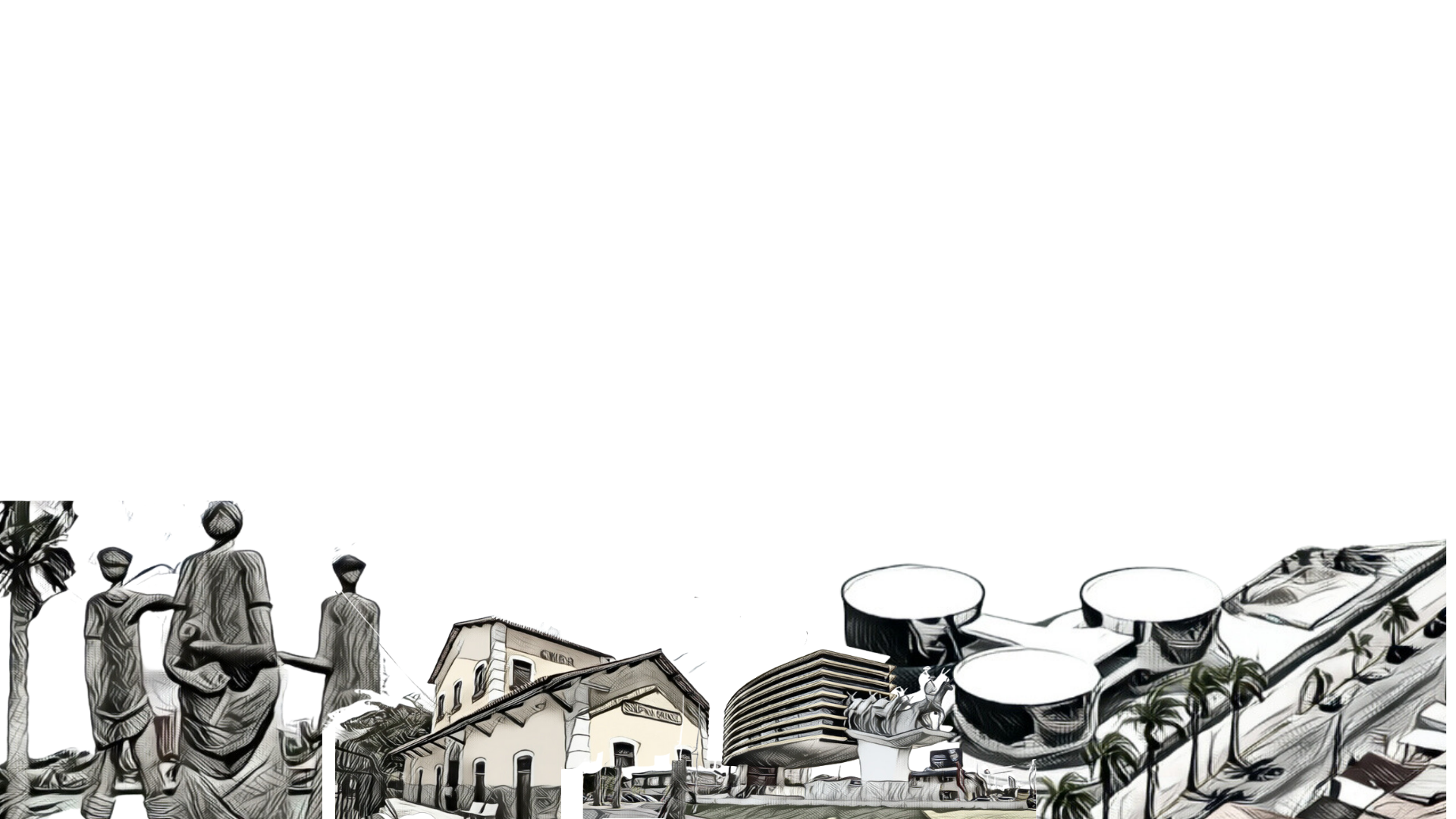 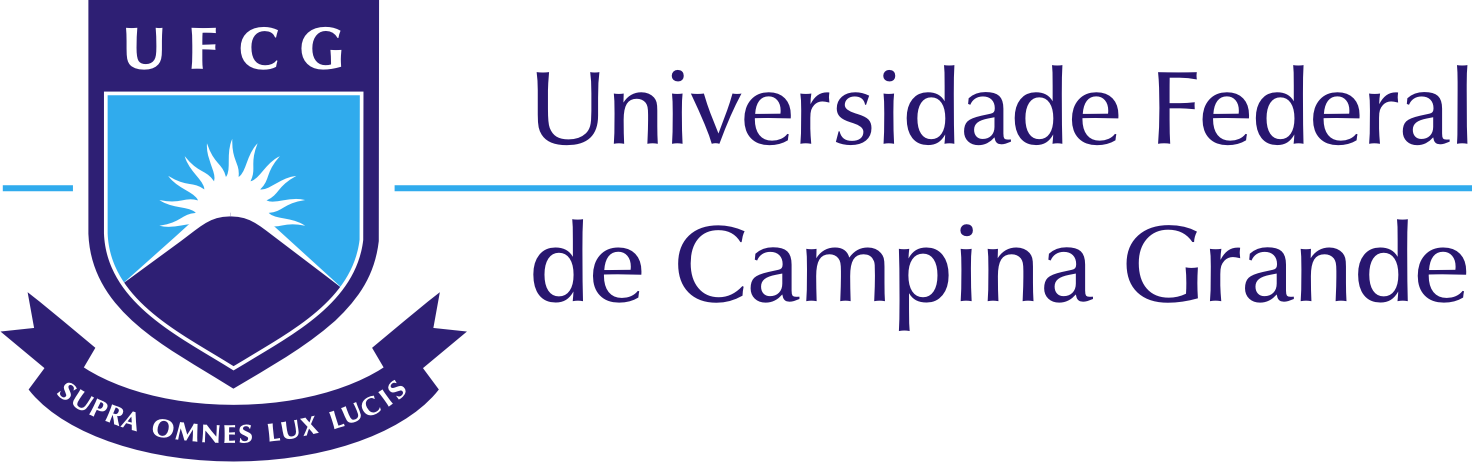 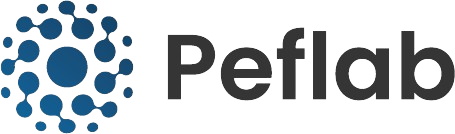 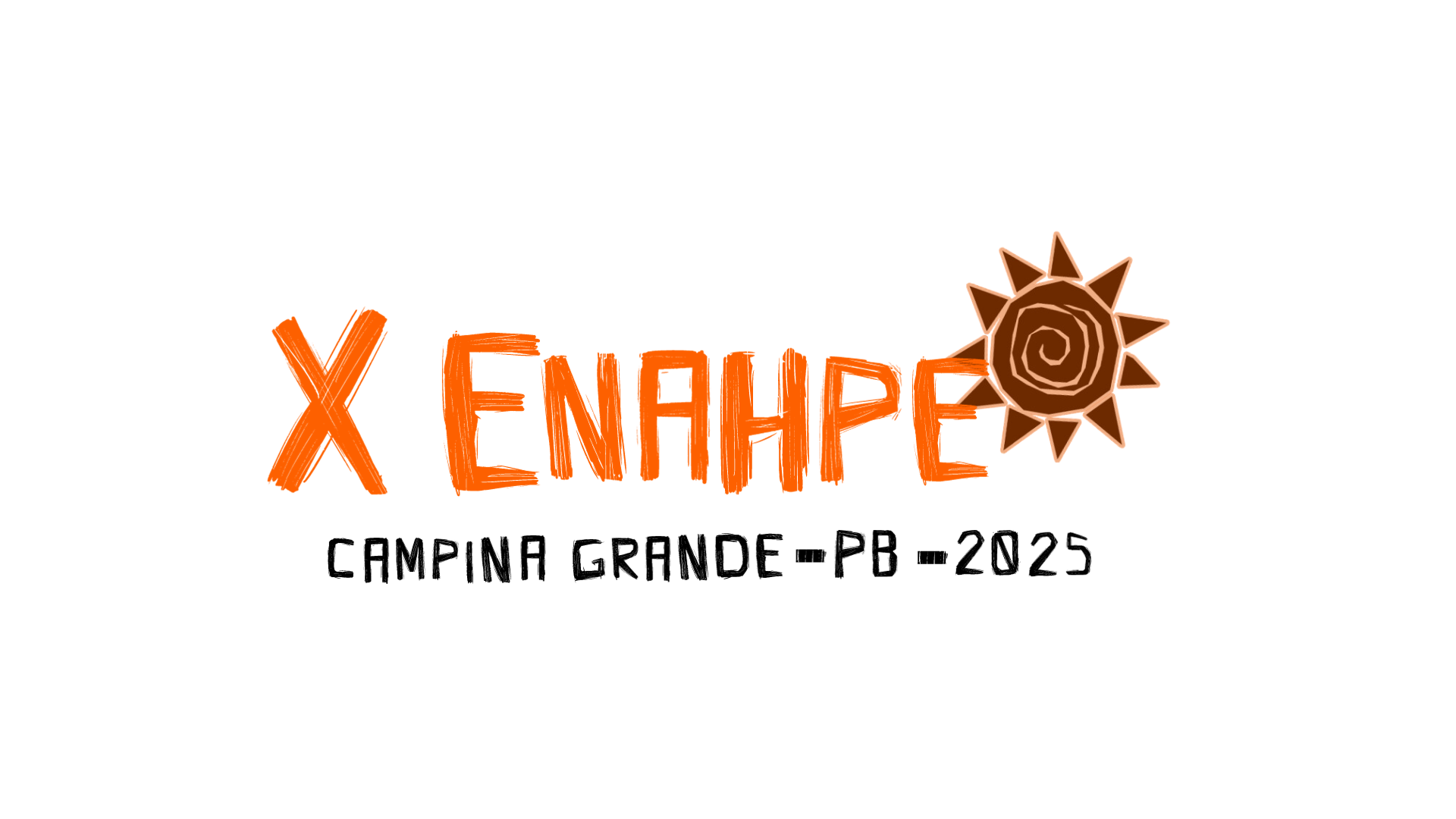 ESPAÇO DESTINADO PARA LOGOTIPOS DE SUA INSTITUIÇÃO. 
ATENÇÃO: MANTER PADRAO DE TAMANHO PROPORCIONAL A LOGOMARCA DO EVENTO E REMOVER ESTE QUADRO !
Título
Autor
¹Título acadêmico e Instituição de origem
Título (Fonte Arial – Tamanho 34)
Texto (Arial – 18)
Agradecimentos
Organização
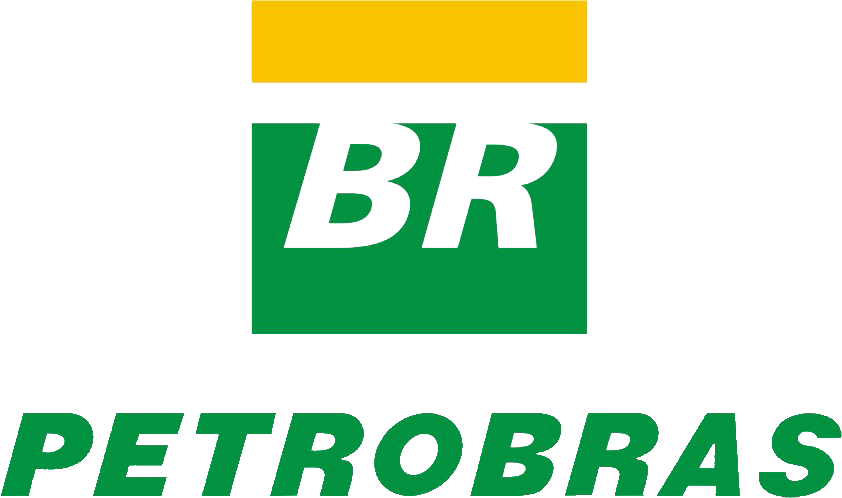 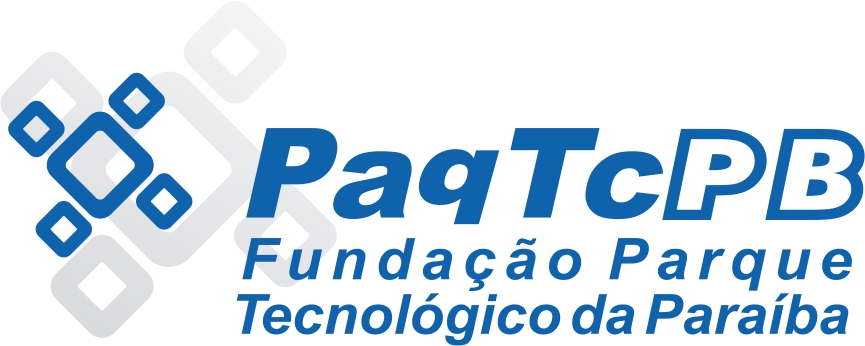 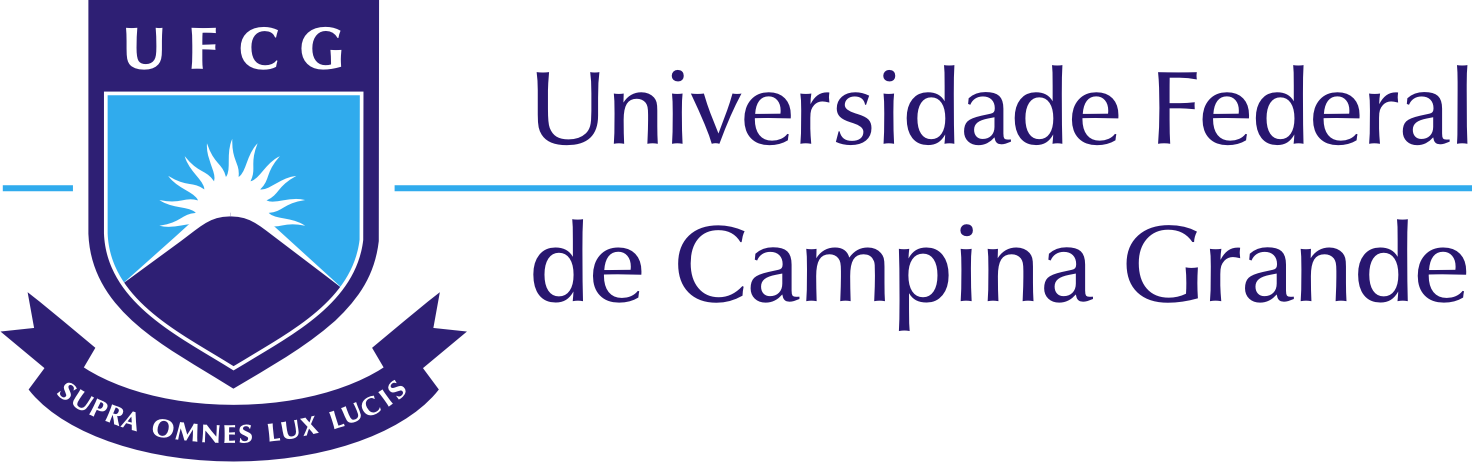 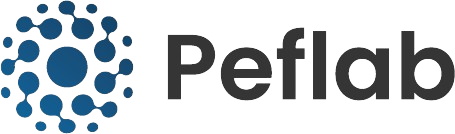 Patrocínio / Apoio
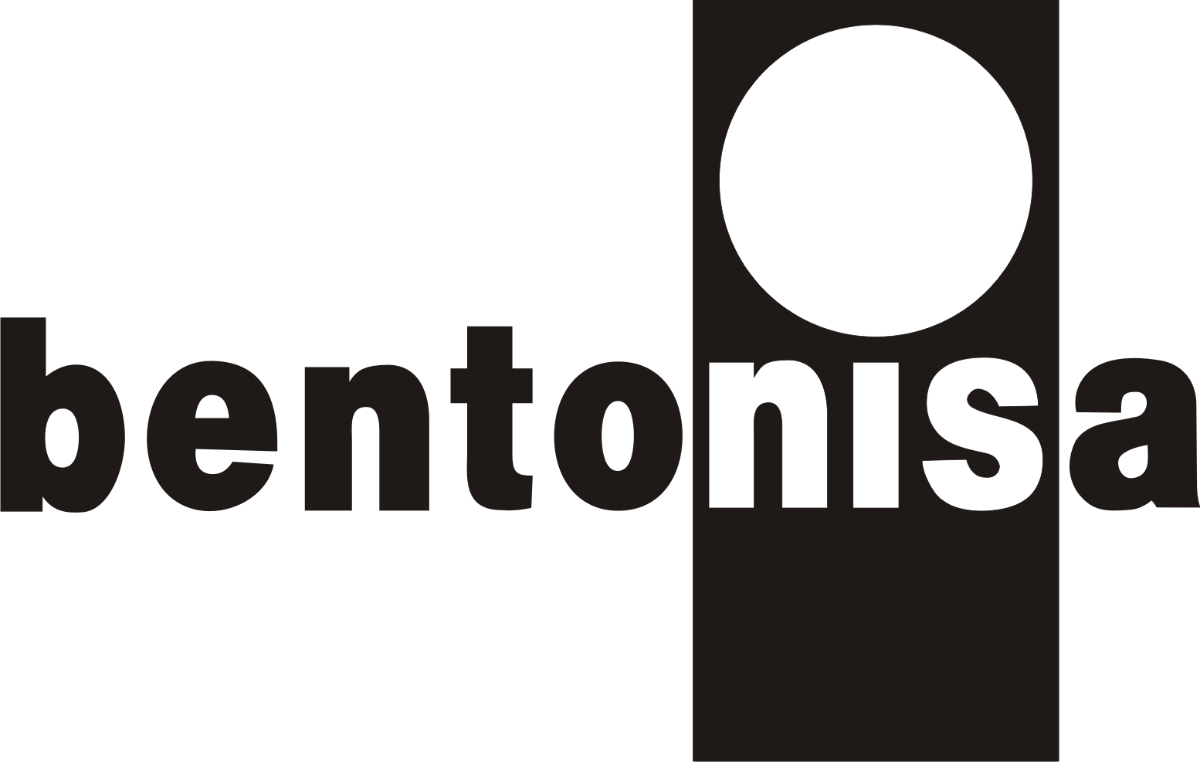 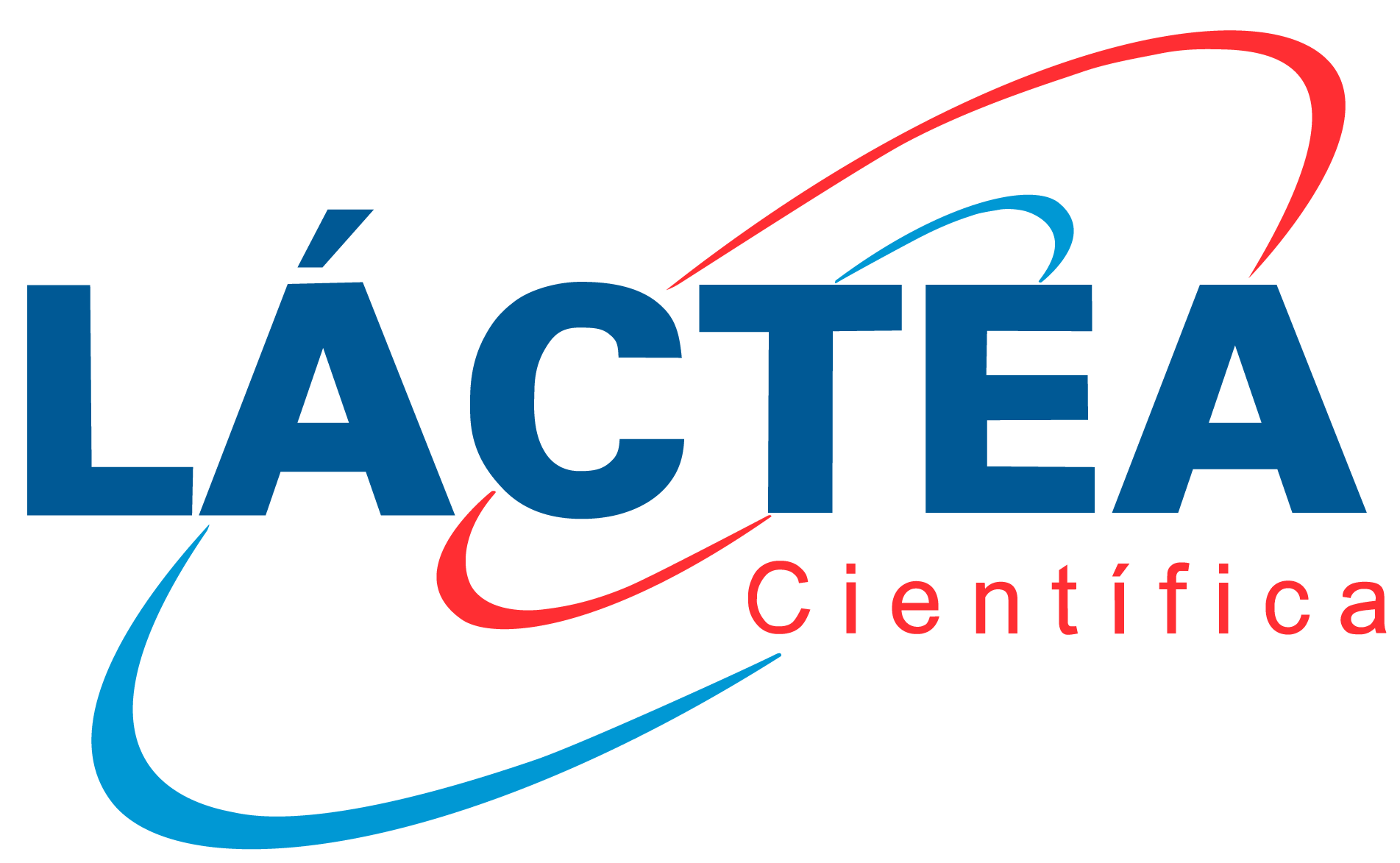 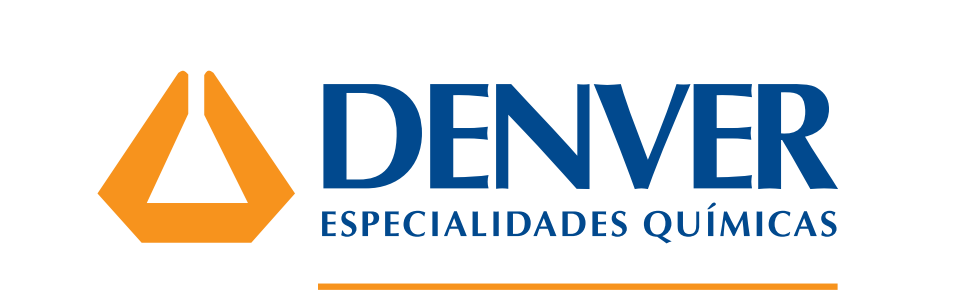 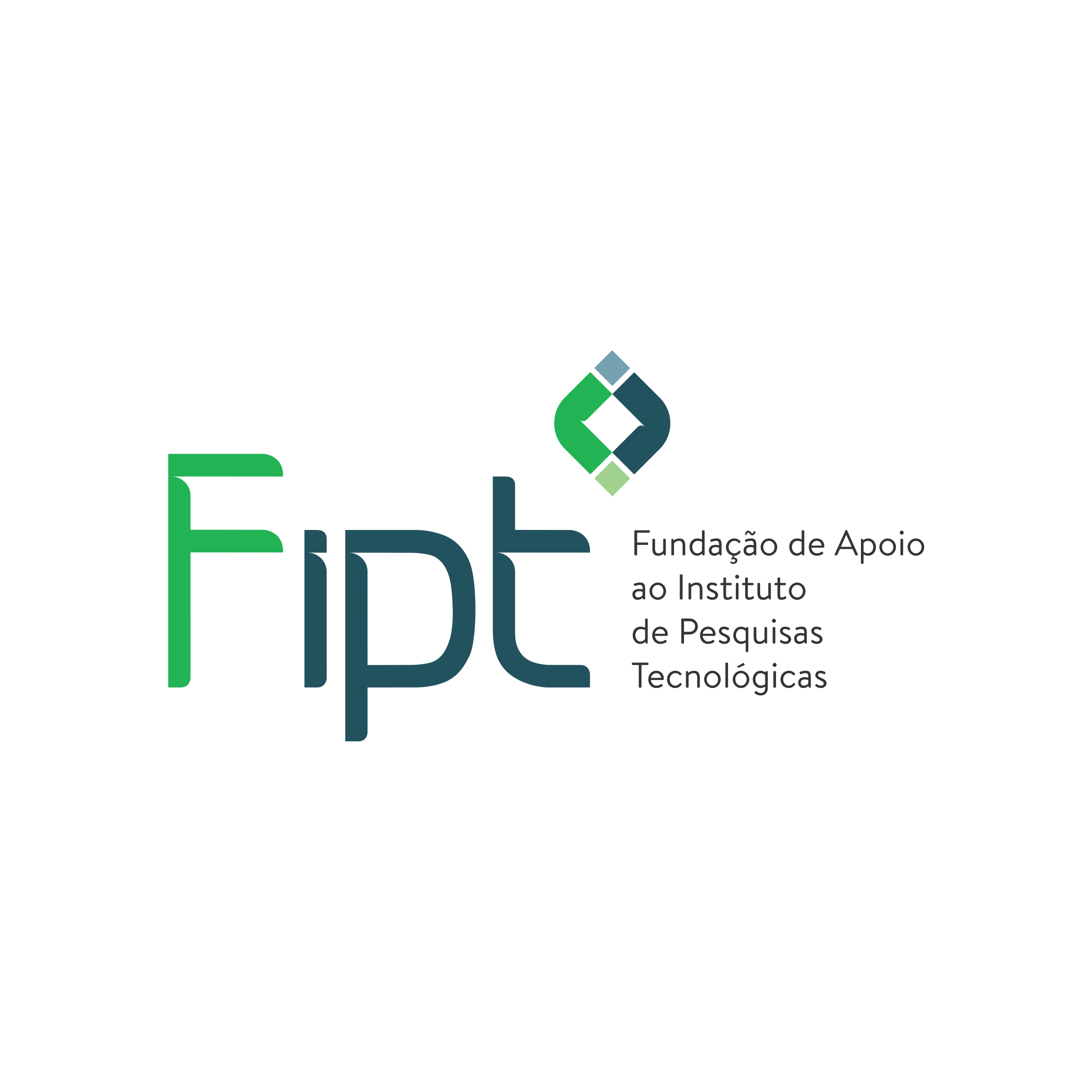 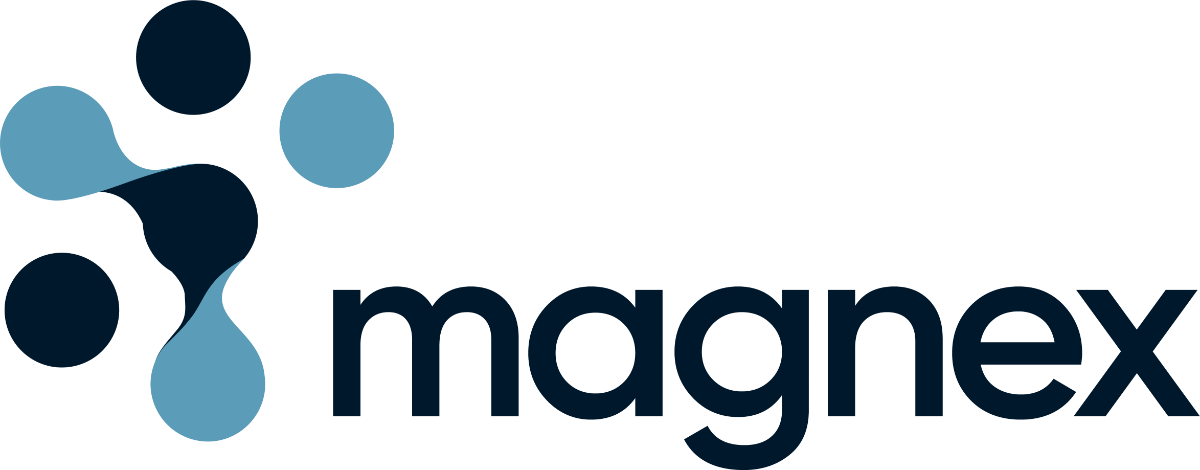 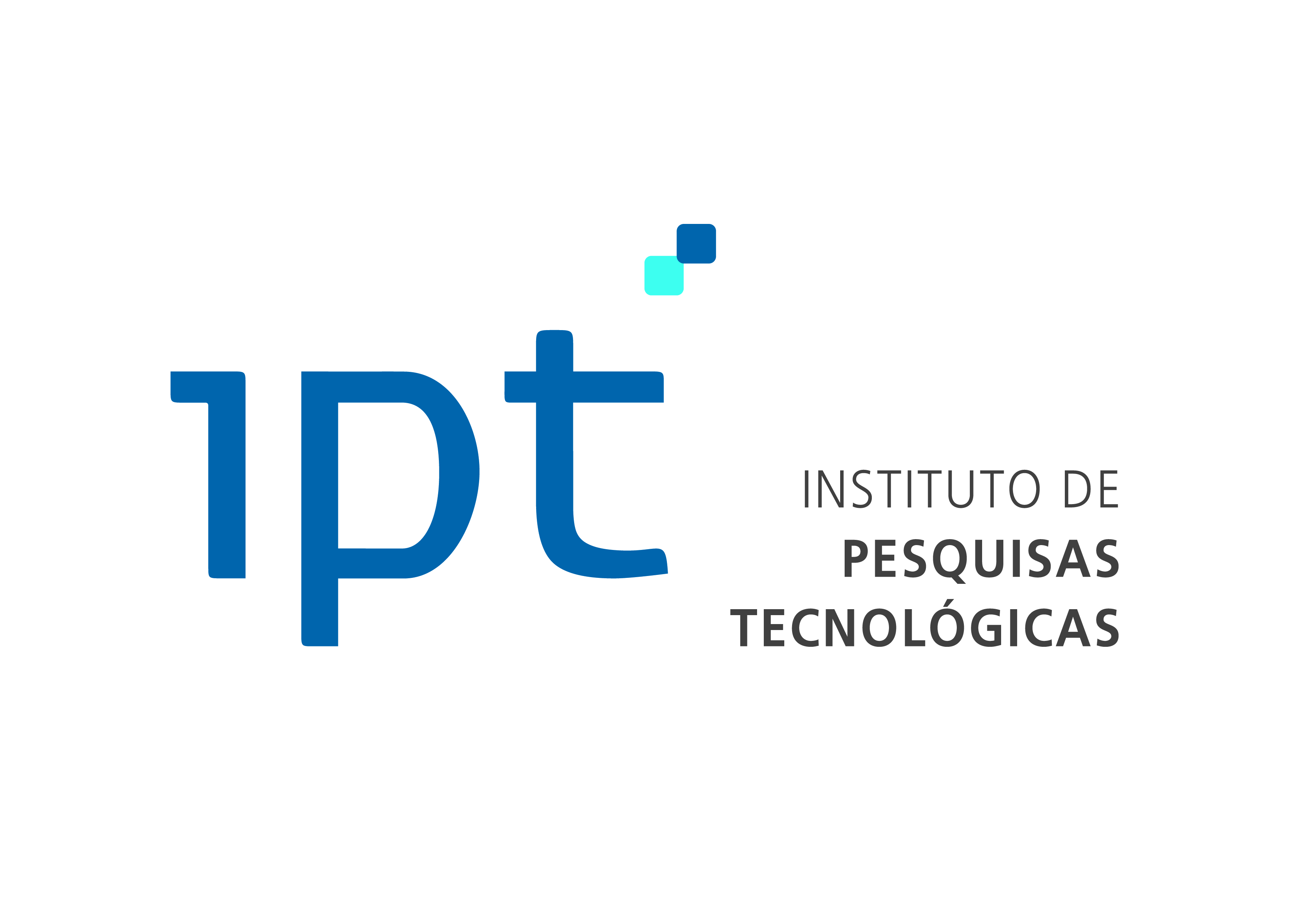 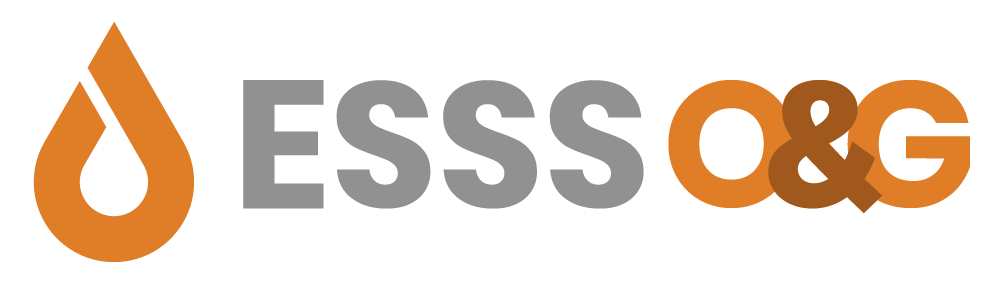 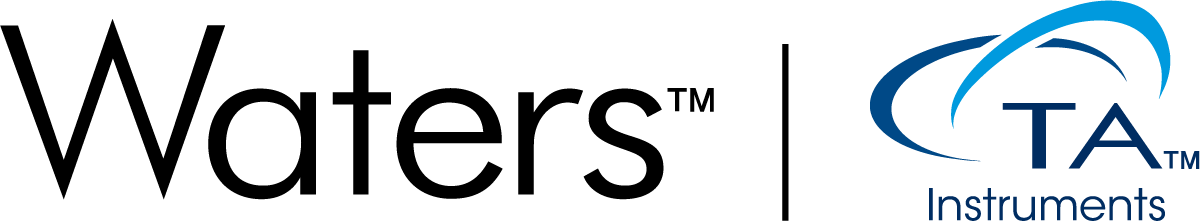 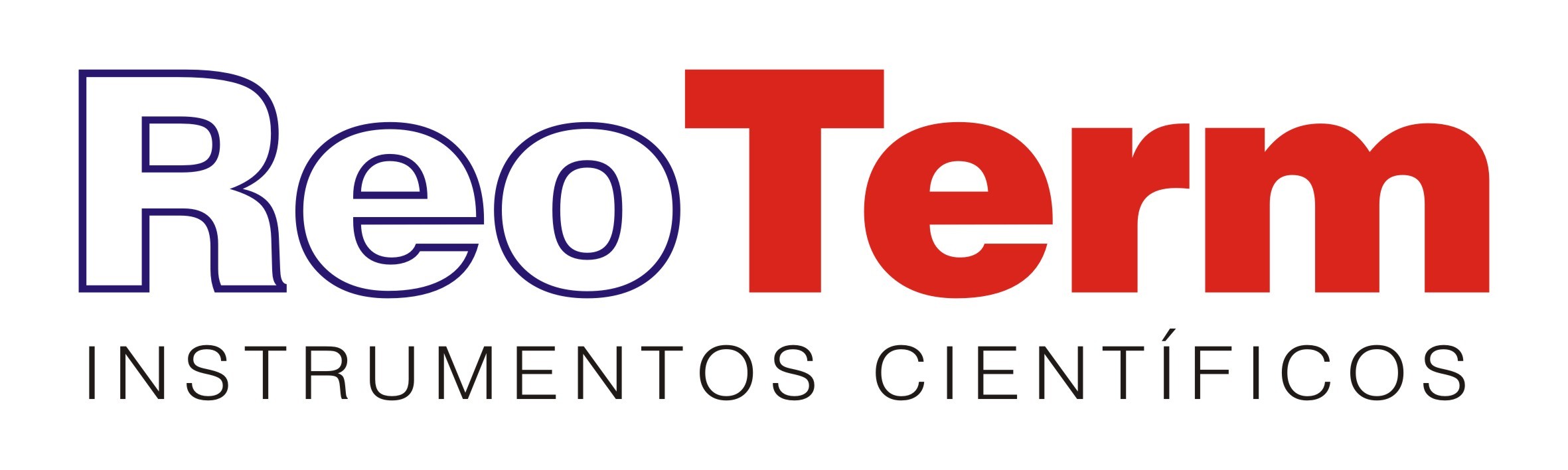 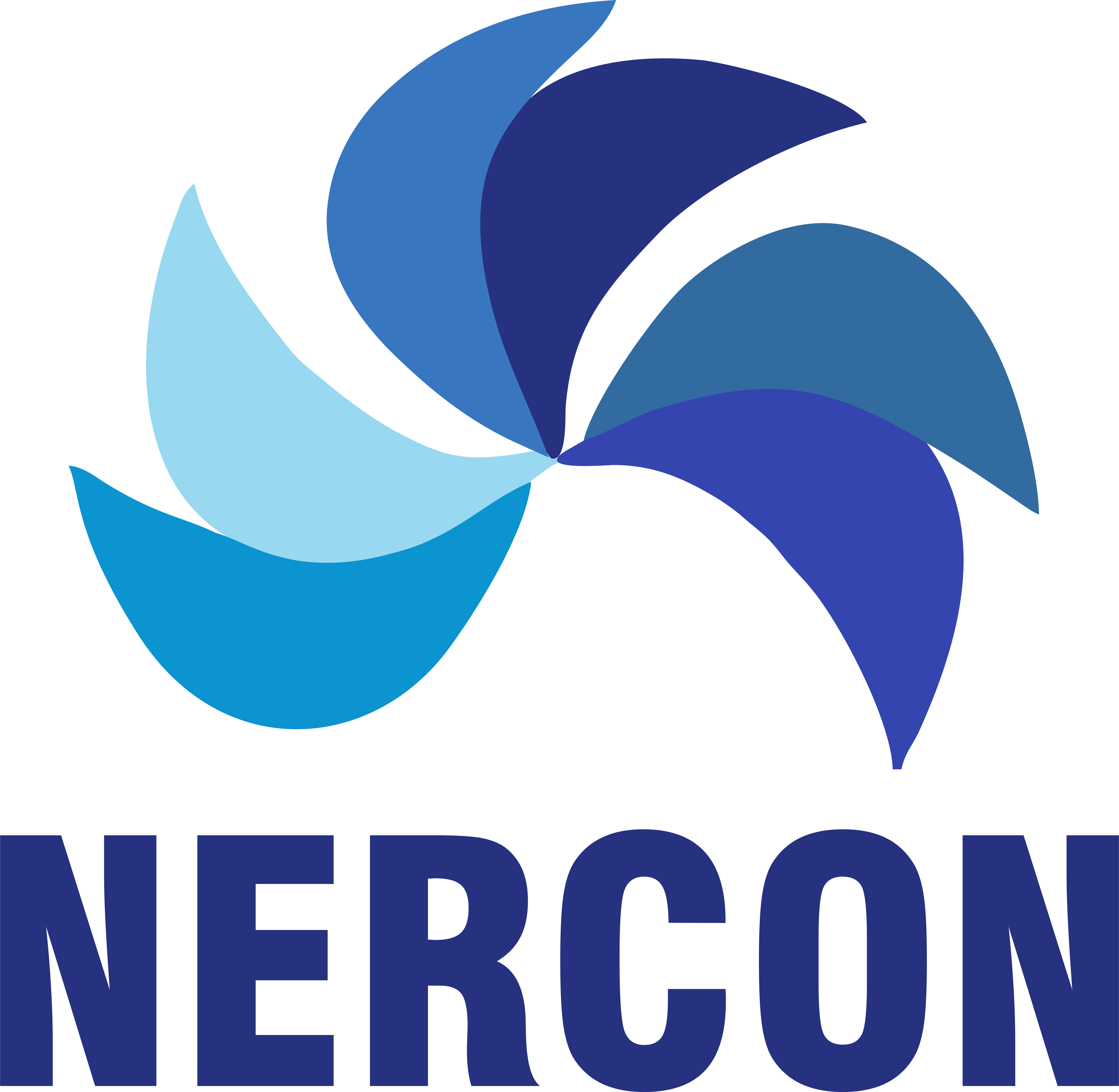 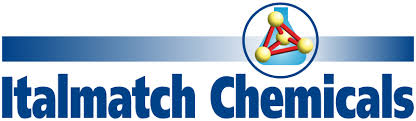 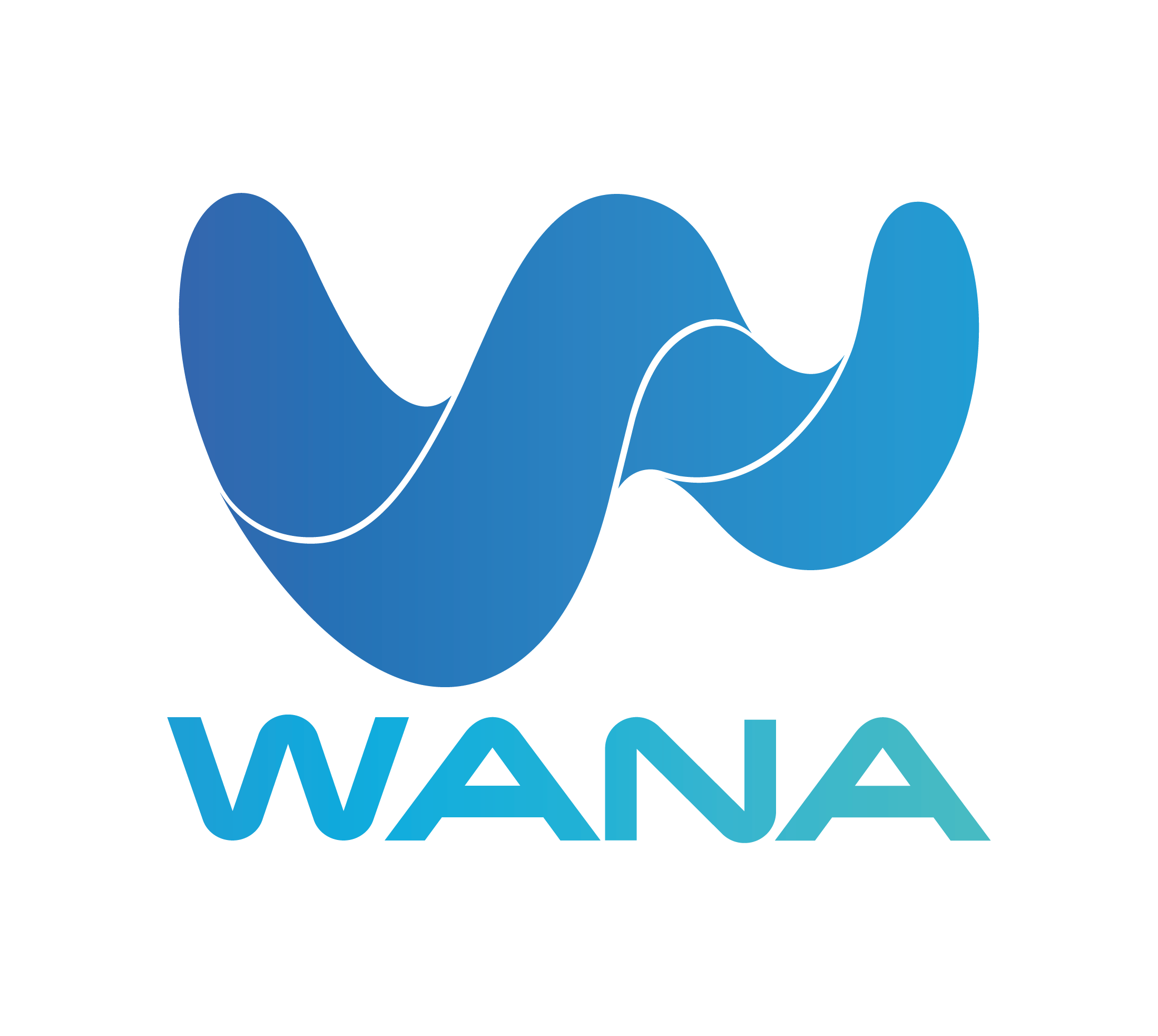 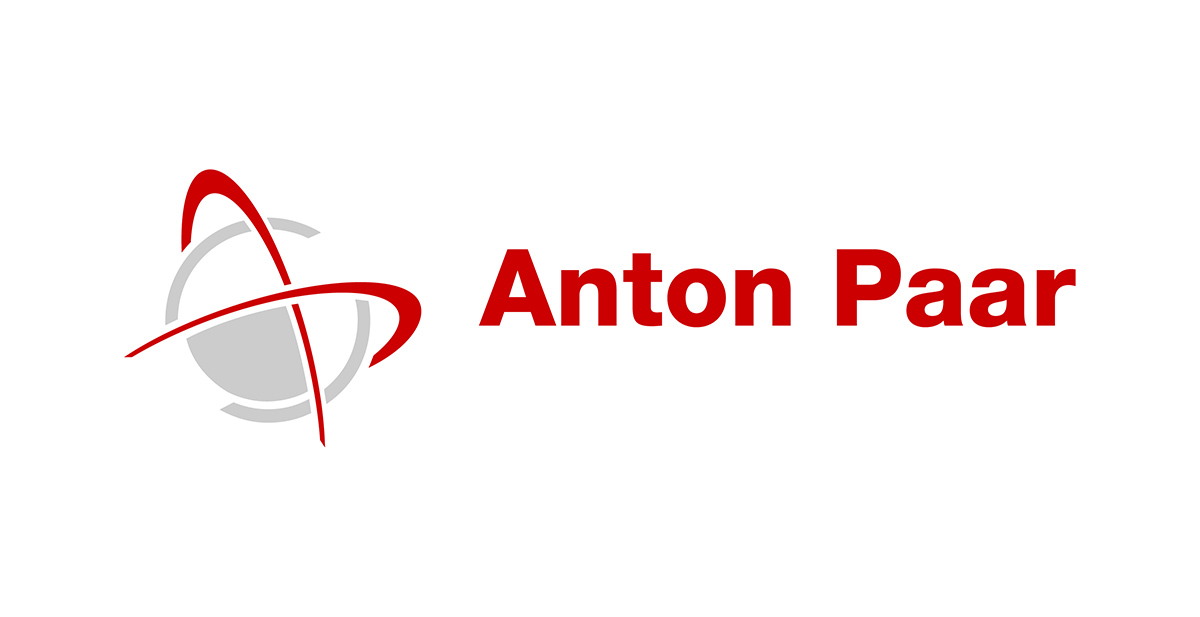 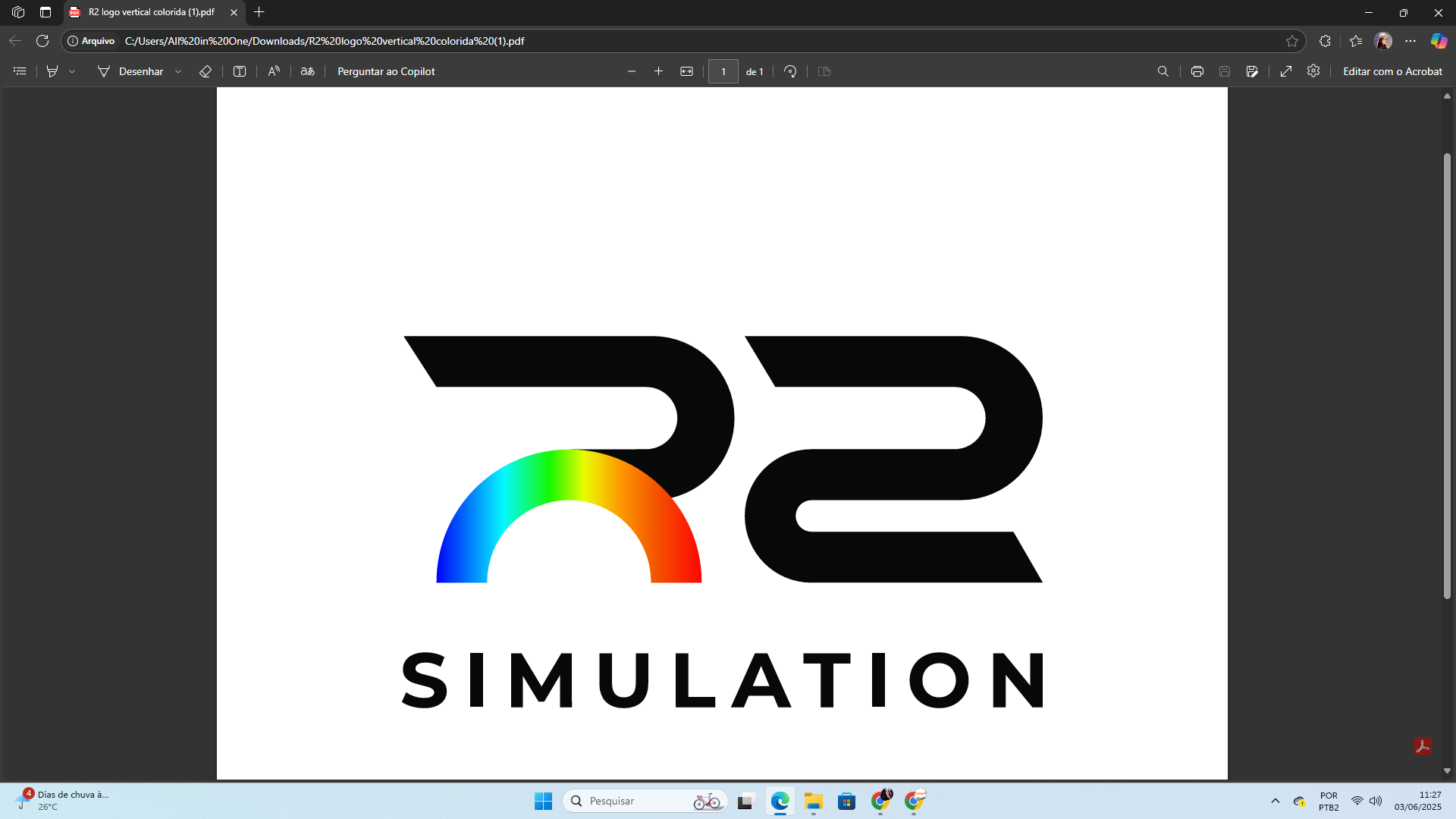 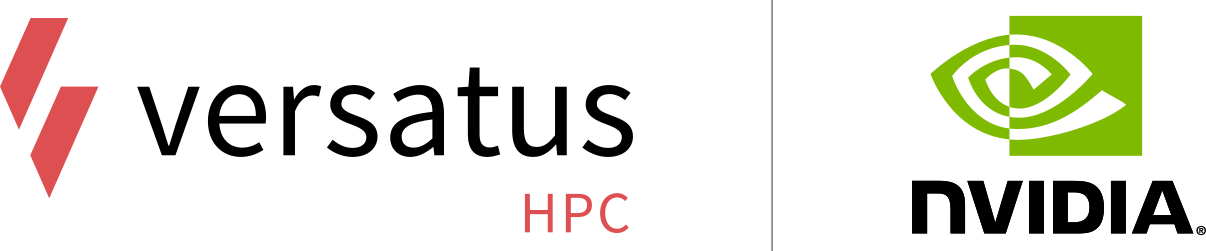 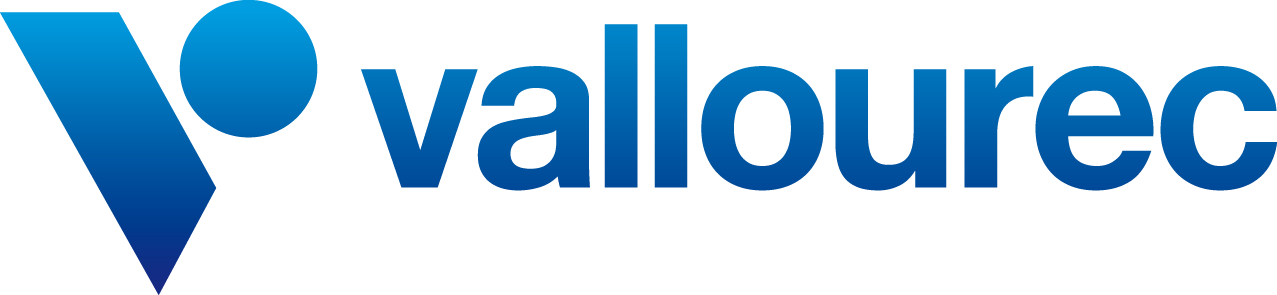 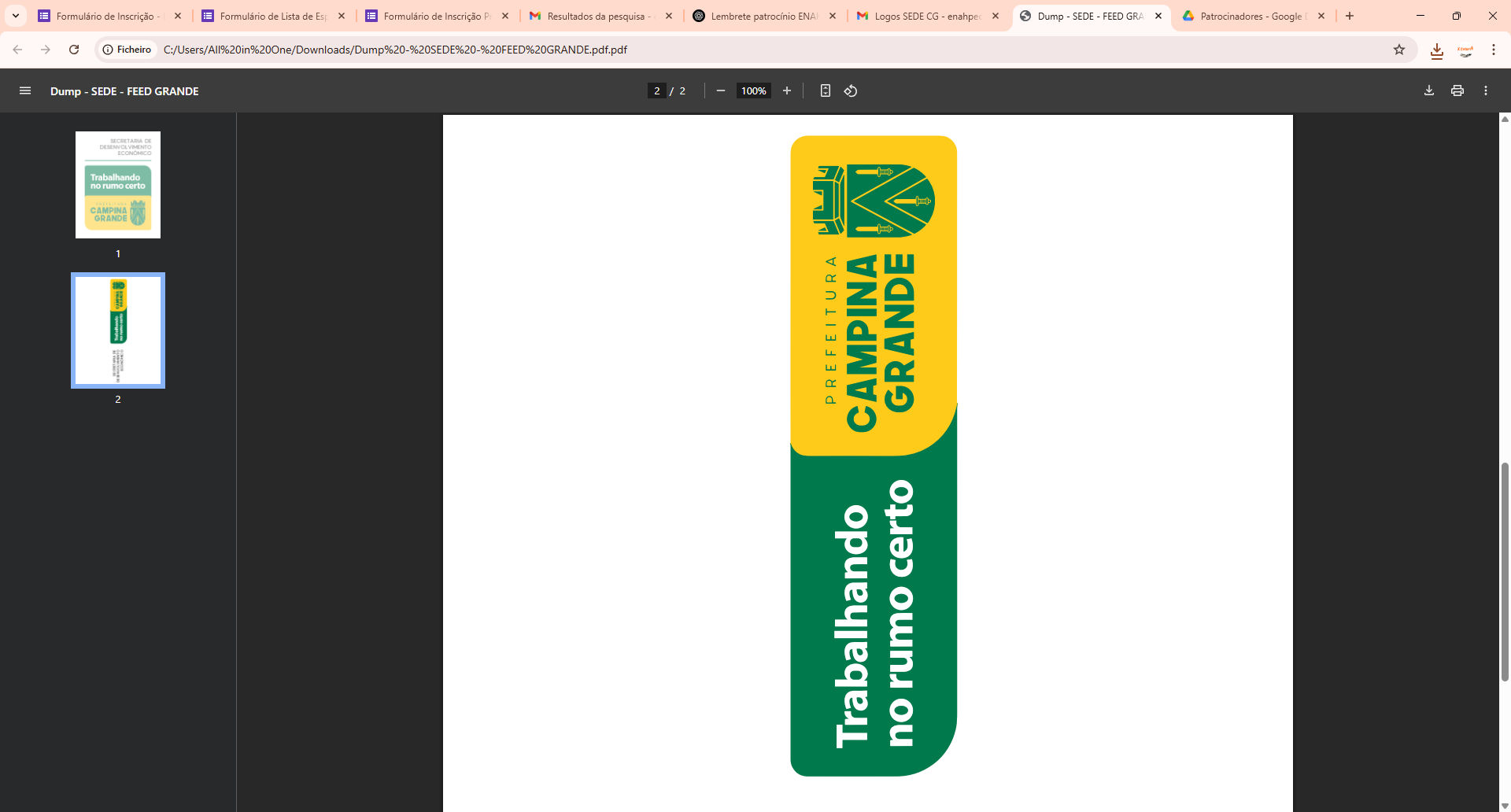 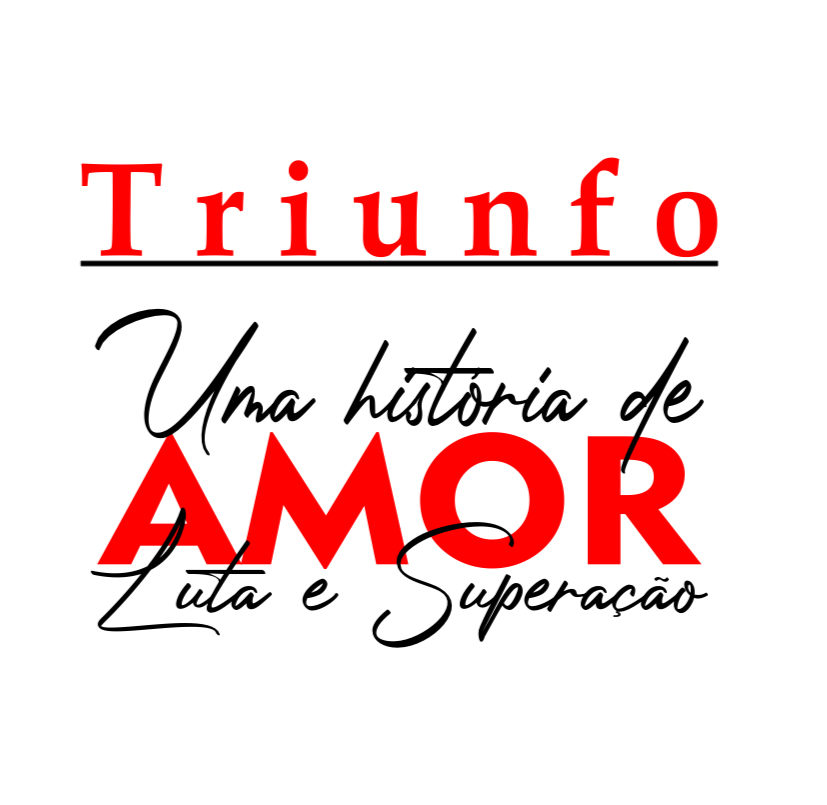 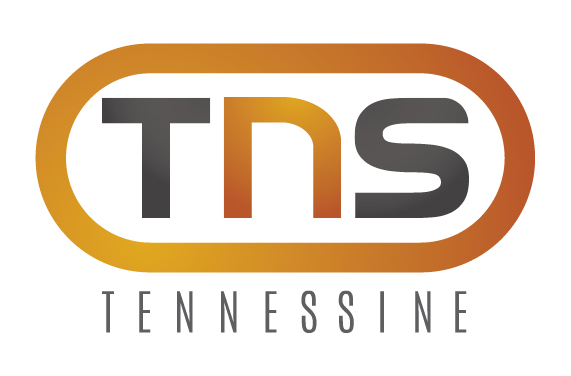 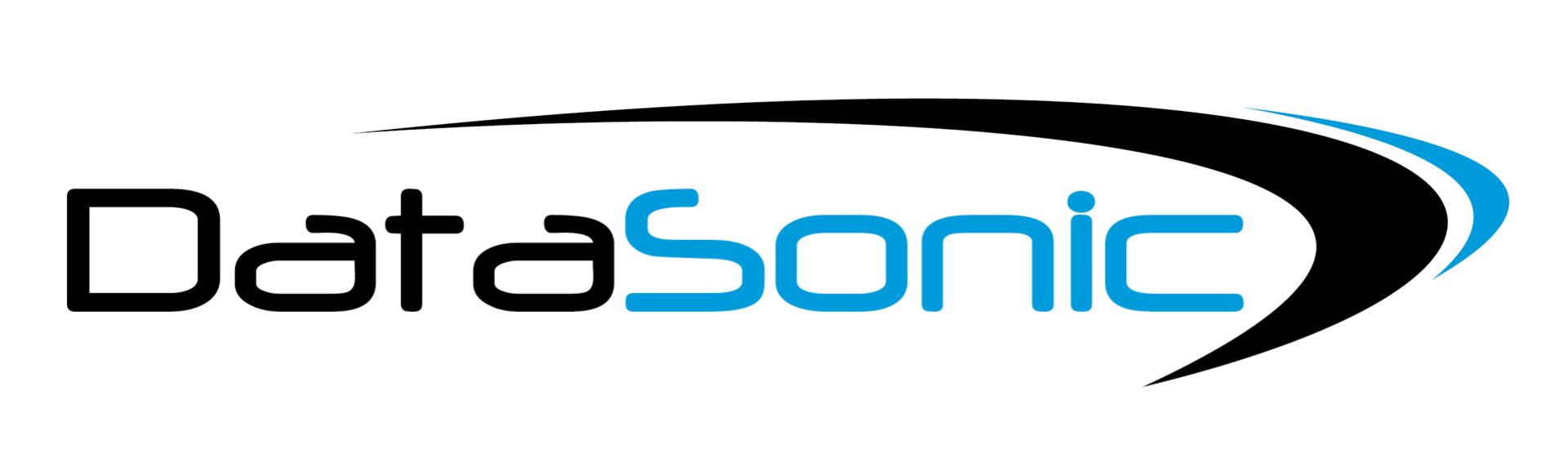 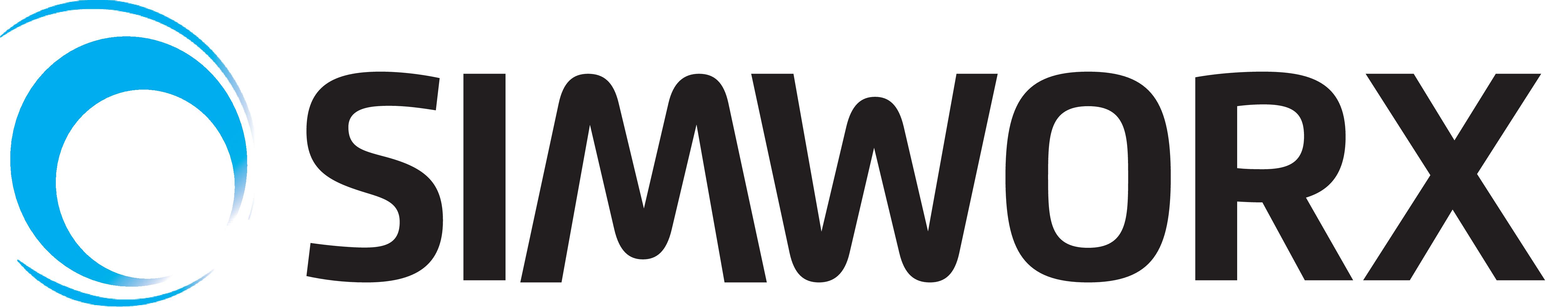 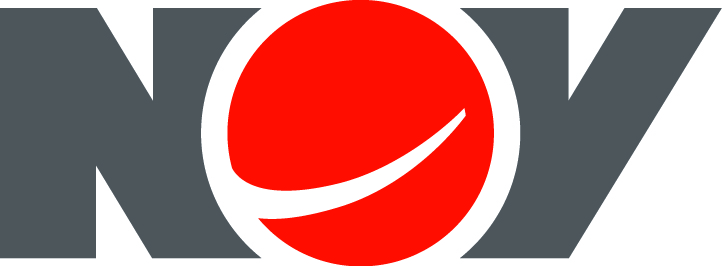 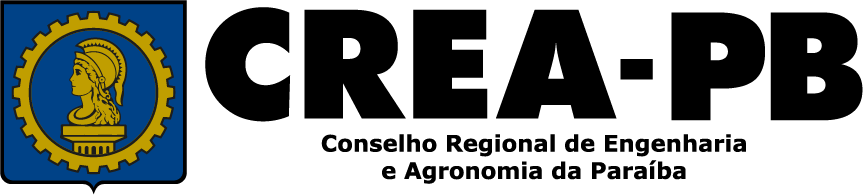